Whatever Happened To Sin?
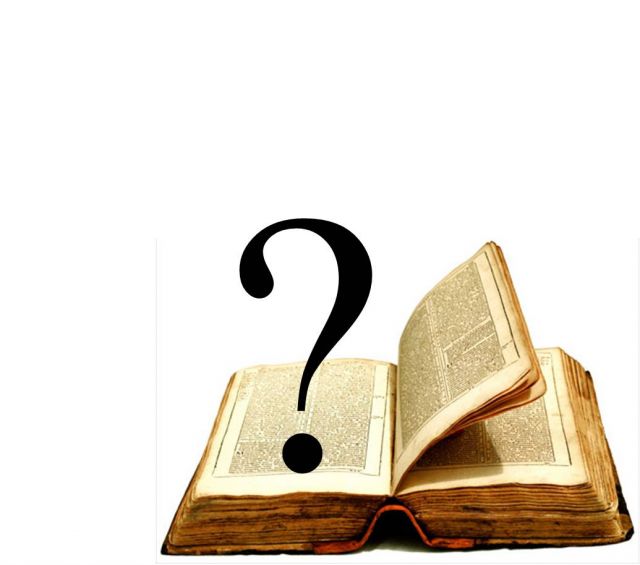 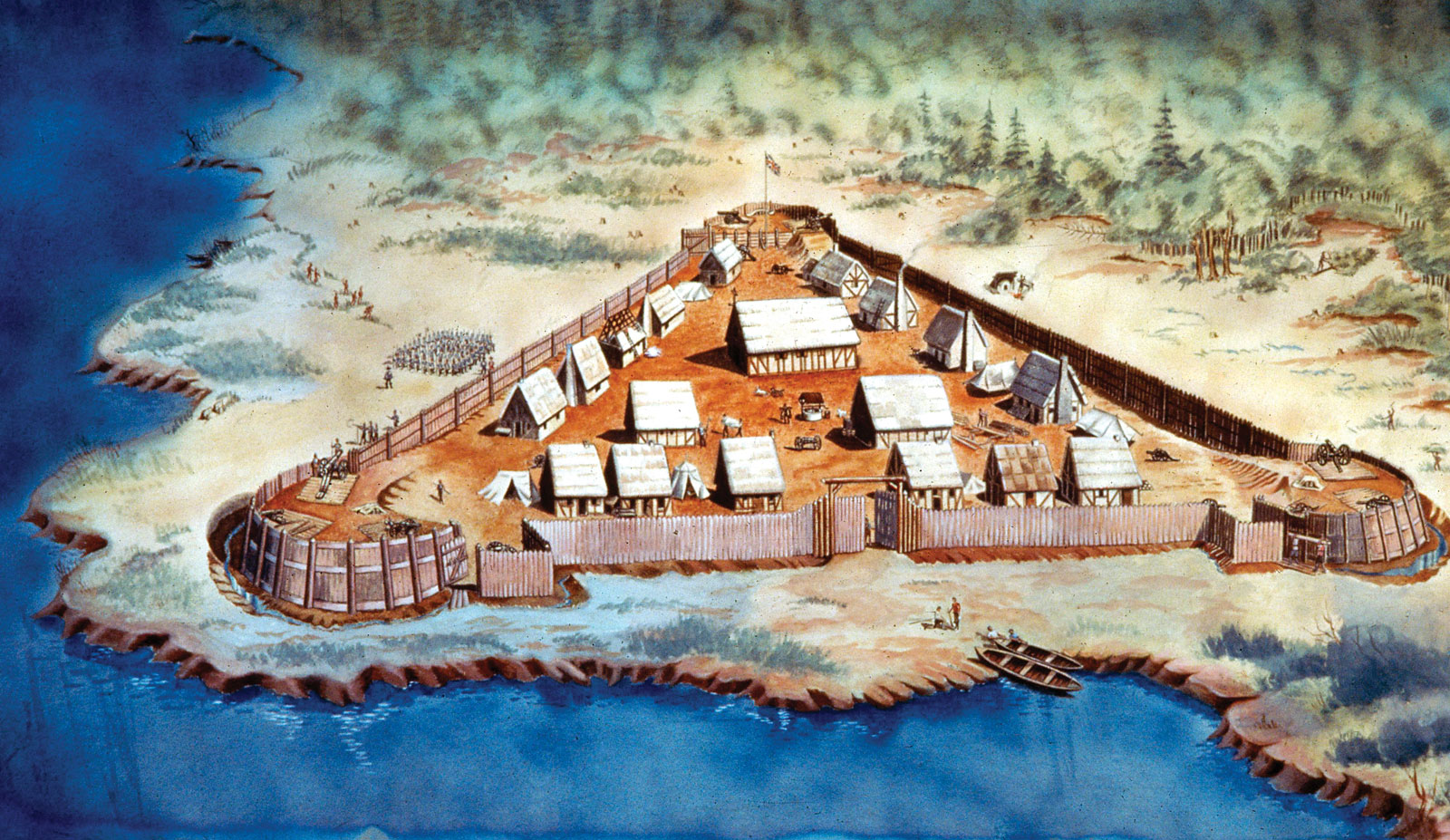 Sin is Serious!
The Bible reveals sin for what it really is.
Romans 7:13 

The devil always tries to minimize the seriousness of our sin.
Genesis 2:15-17; 3:1-5
How Do We Minimize the Seriousness of Sin?
Familiarity
Euphemisms
Humor
Pop Psychology
False Doctrine
Comparisons
Greed		
White Lies	
Envy		
Gossip		
Cowardice	
Indifference
The Sins That Killed Jesus
Greed		Matt. 26:15
White Lies	Matt. 26:60
Envy		Matt. 27:18
Gossip		Matt. 27:20
Cowardice	Matt. 27:22-24
Indifference	Luke 23:35
Sin is Seriousness!
Sin is a violation against God’s will and God’s nature.

The wages of sin are always death.

Jesus gave His life on the cross so we could be saved from our sins.

Why not obey the gospel today!